Proposal congiunto n_TOF-GELINA 94,95,96Mo
Riccardo Mucciola
Importanza del molibdeno
Tecnologie nucleari:

 Frammento di fissione in reattori nucleari,
 Utilizzabile in reattori da ricerca;
 Utilizzabile per il trasporto di materiale radioattivo.
Astrofisica nucleare:

 Contaminante in grani presolari di silicio;
 Importante per il processo di nucleosintesi degli elementi pesanti;
 Utilizzabile per porre limitazioni su modelli astrofisici.
Importanza per SANDA
SANDA WP2:
Cross section uncertainties in ENDF/B-VIII
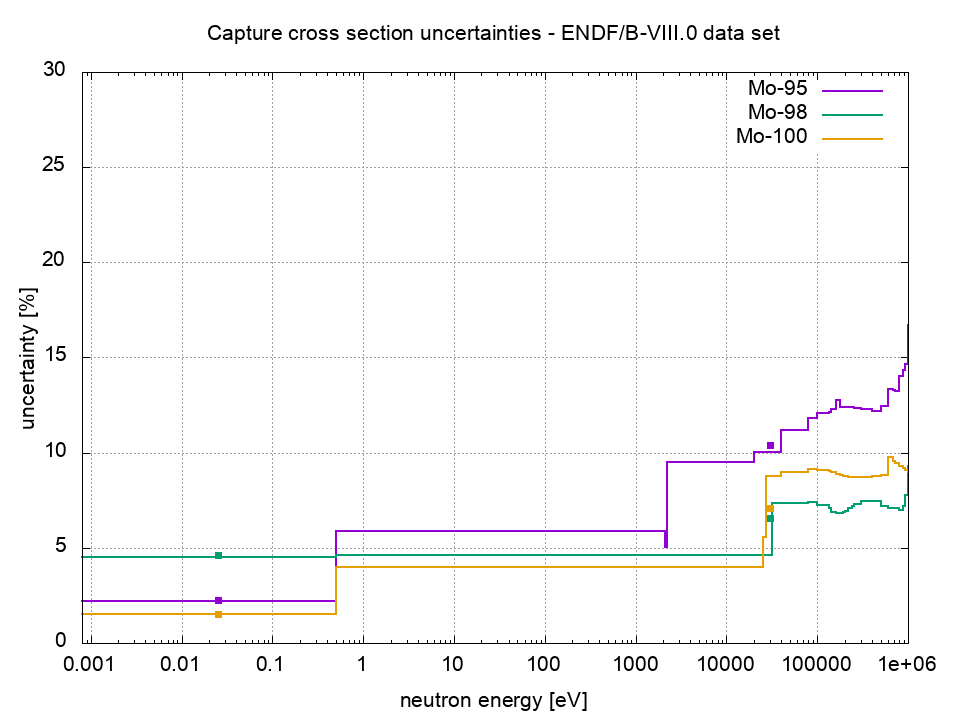 MACS fractions
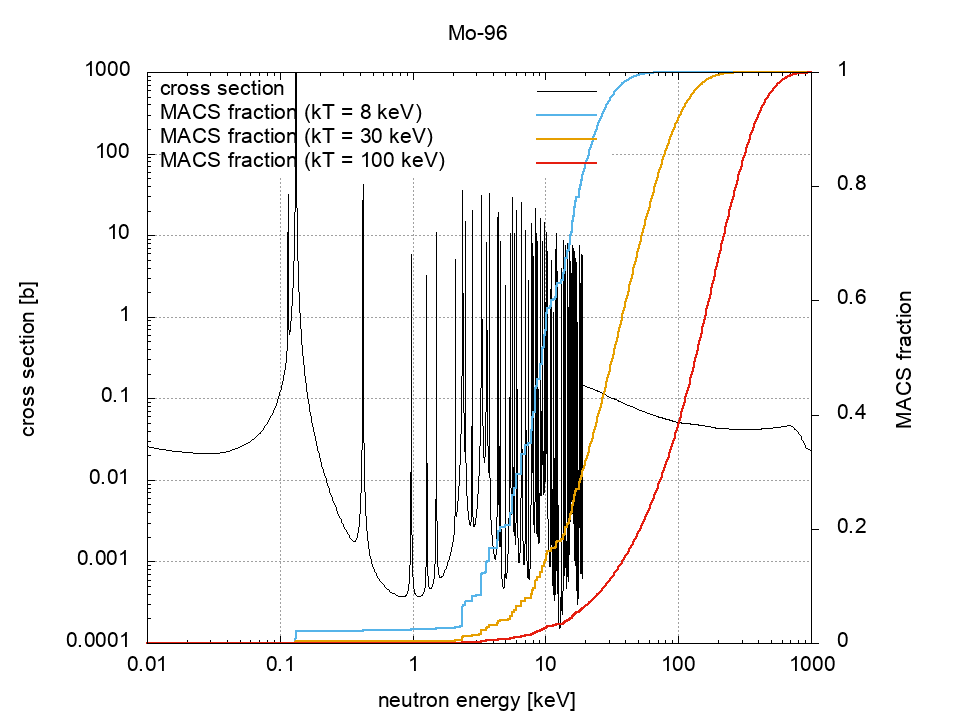 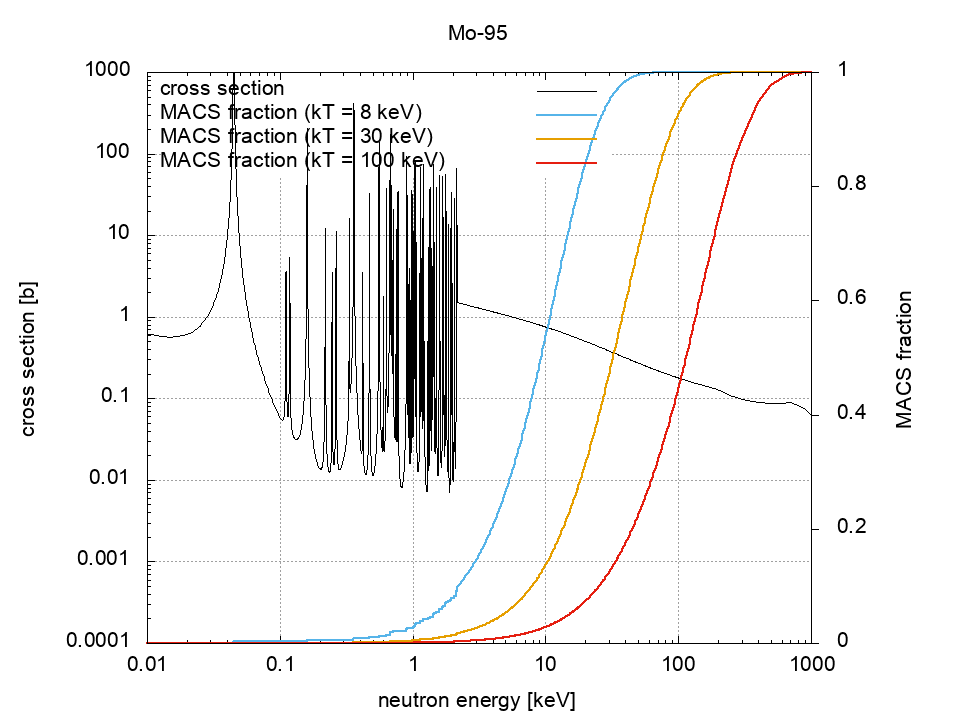 Misure e campioni proposti
Misure e campioni proposti
n_TOF (EAR1)Calcoli preliminari
Calcoli preliminari – n_TOF (EAR1)
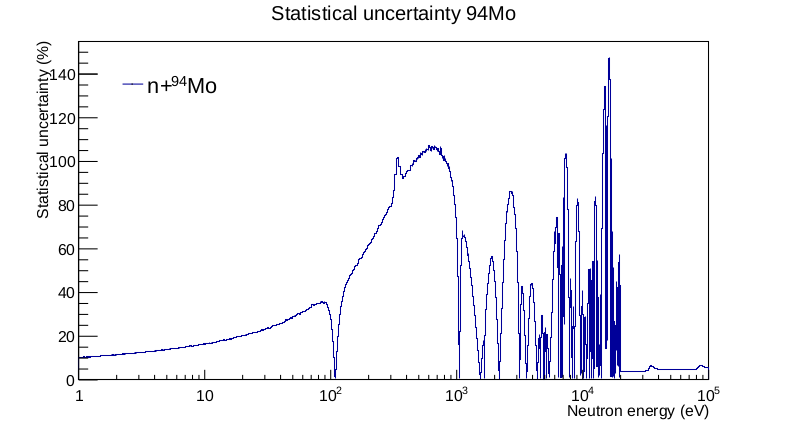 Calcoli preliminari – n_TOF (EAR1)
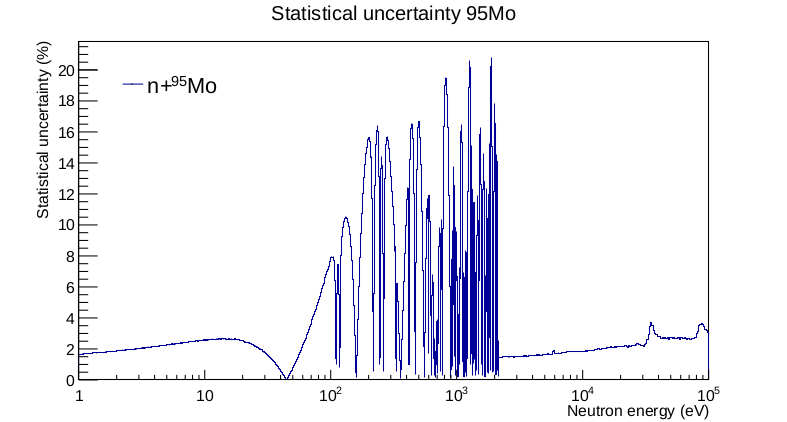 Calcoli preliminari – n_TOF (EAR1)
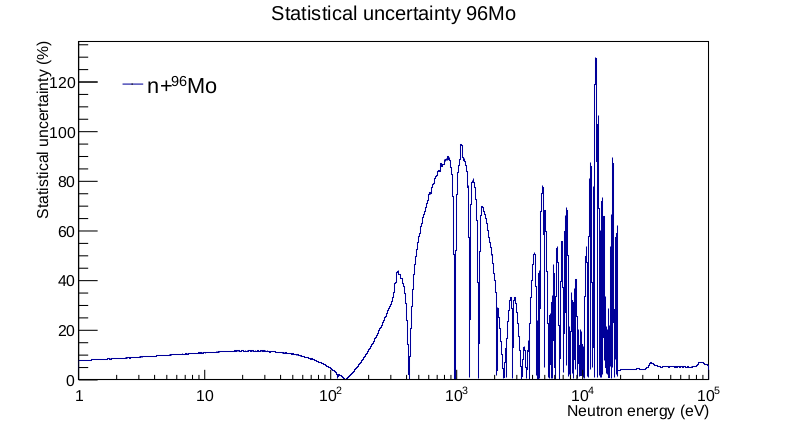 n_TOF (EAR2)Calcoli preliminari
Calcoli preliminari – n_TOF (EAR2)
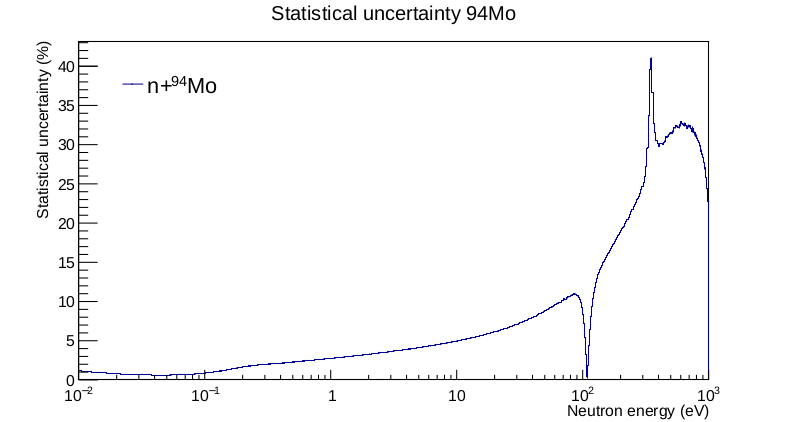 Calcoli preliminari – n_TOF (EAR2)
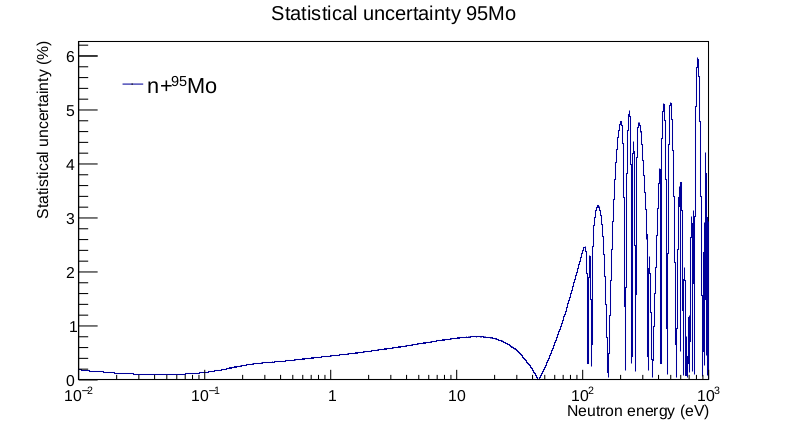 Calcoli preliminari – n_TOF (EAR2)
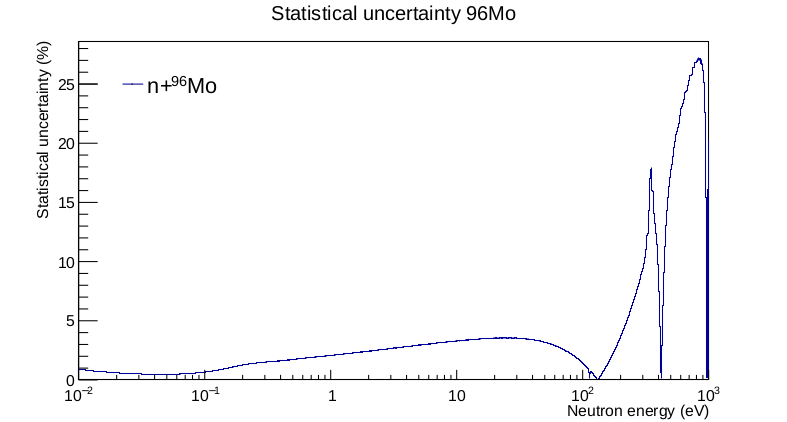 natMo (FP4)Calcoli preliminari
Calcoli preliminari – natMo (FP4)
Calcoli preliminari – natMo (FP4)
Calcoli preliminari – natMo (FP4)
Calcoli preliminari – natMo (FP4)
GELINA (FP4)Calcoli preliminari
GELINA (FP4)Calcoli preliminari
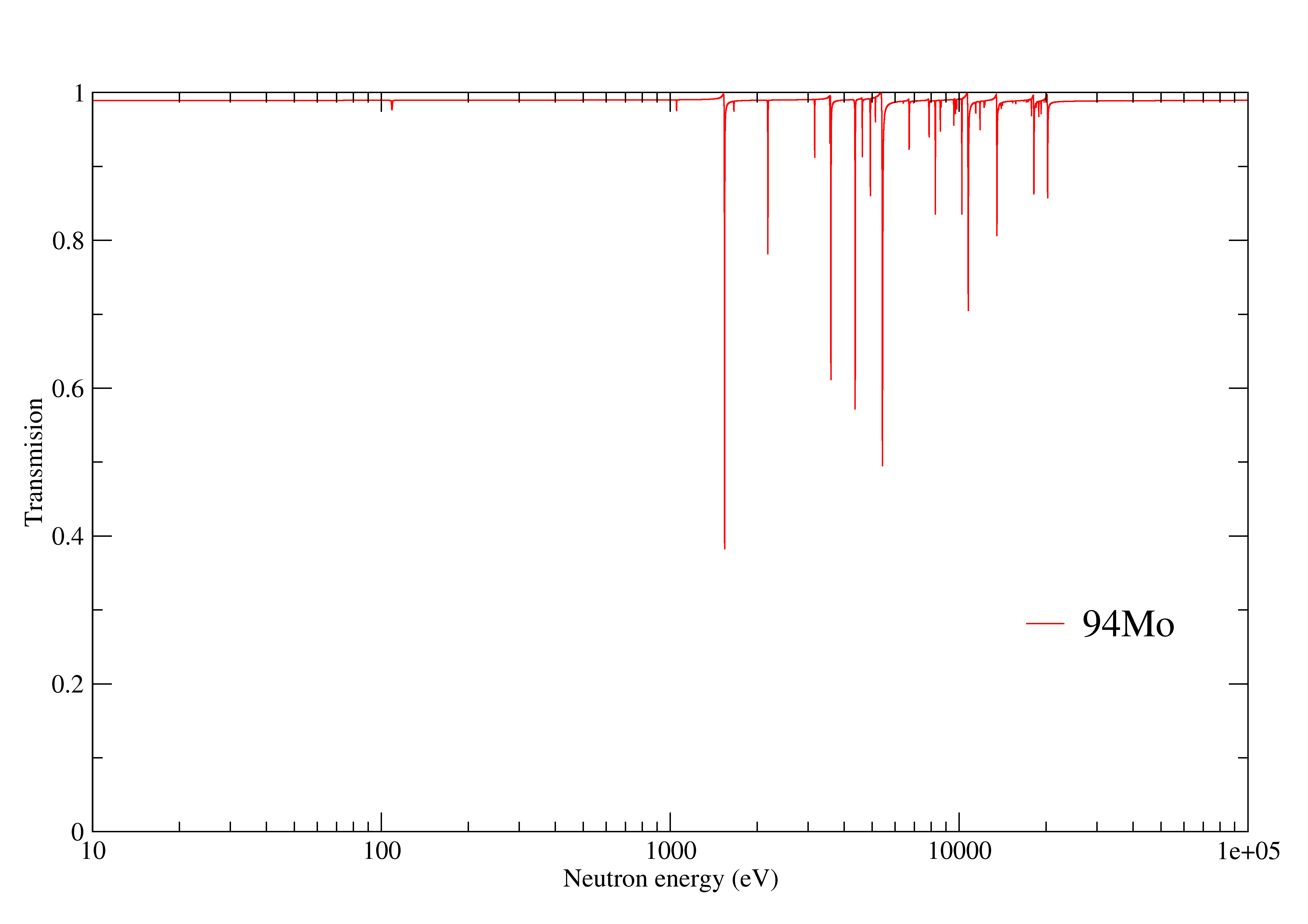 GELINA (FP4)Calcoli preliminari
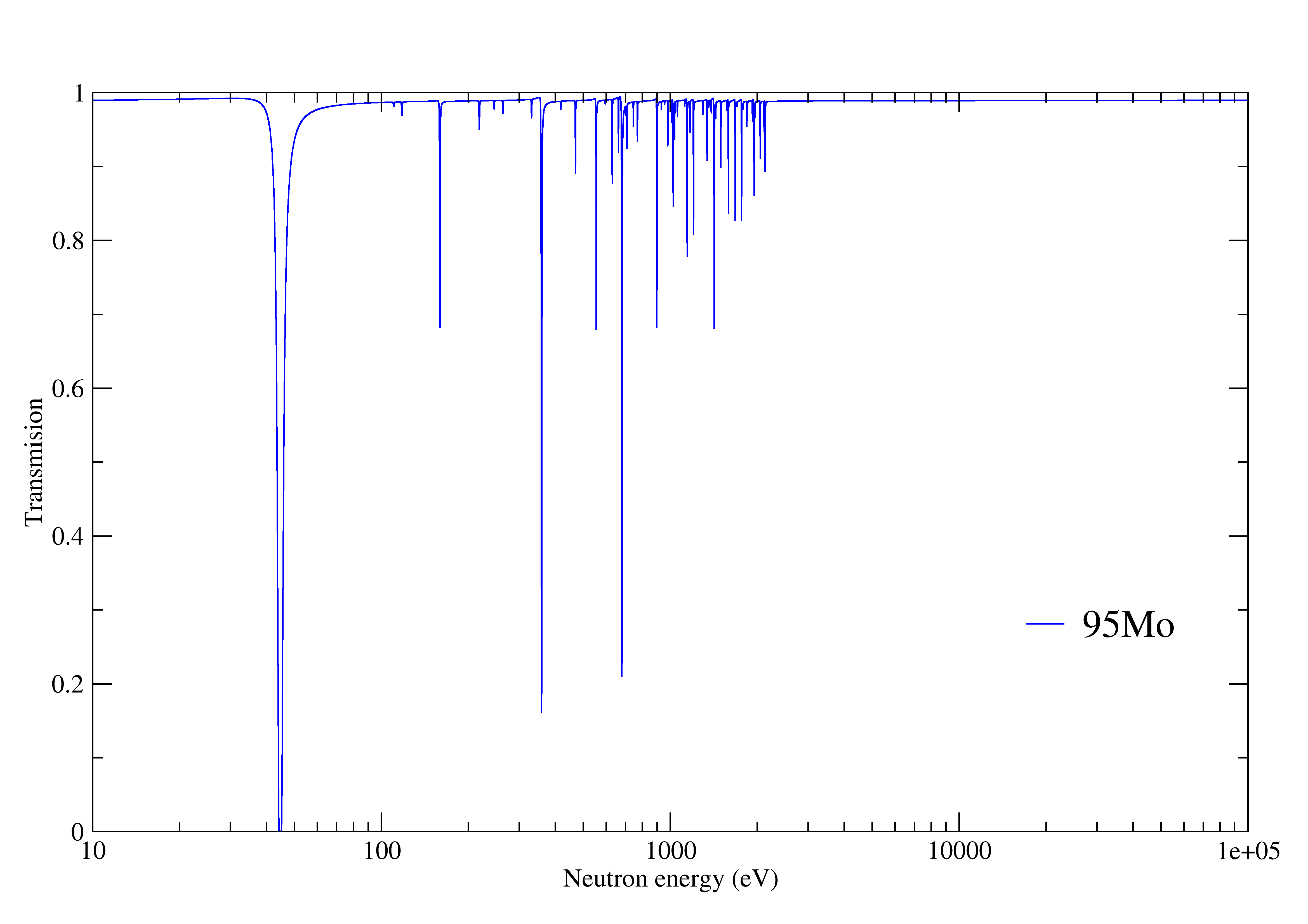 GELINA (FP4)Calcoli preliminari
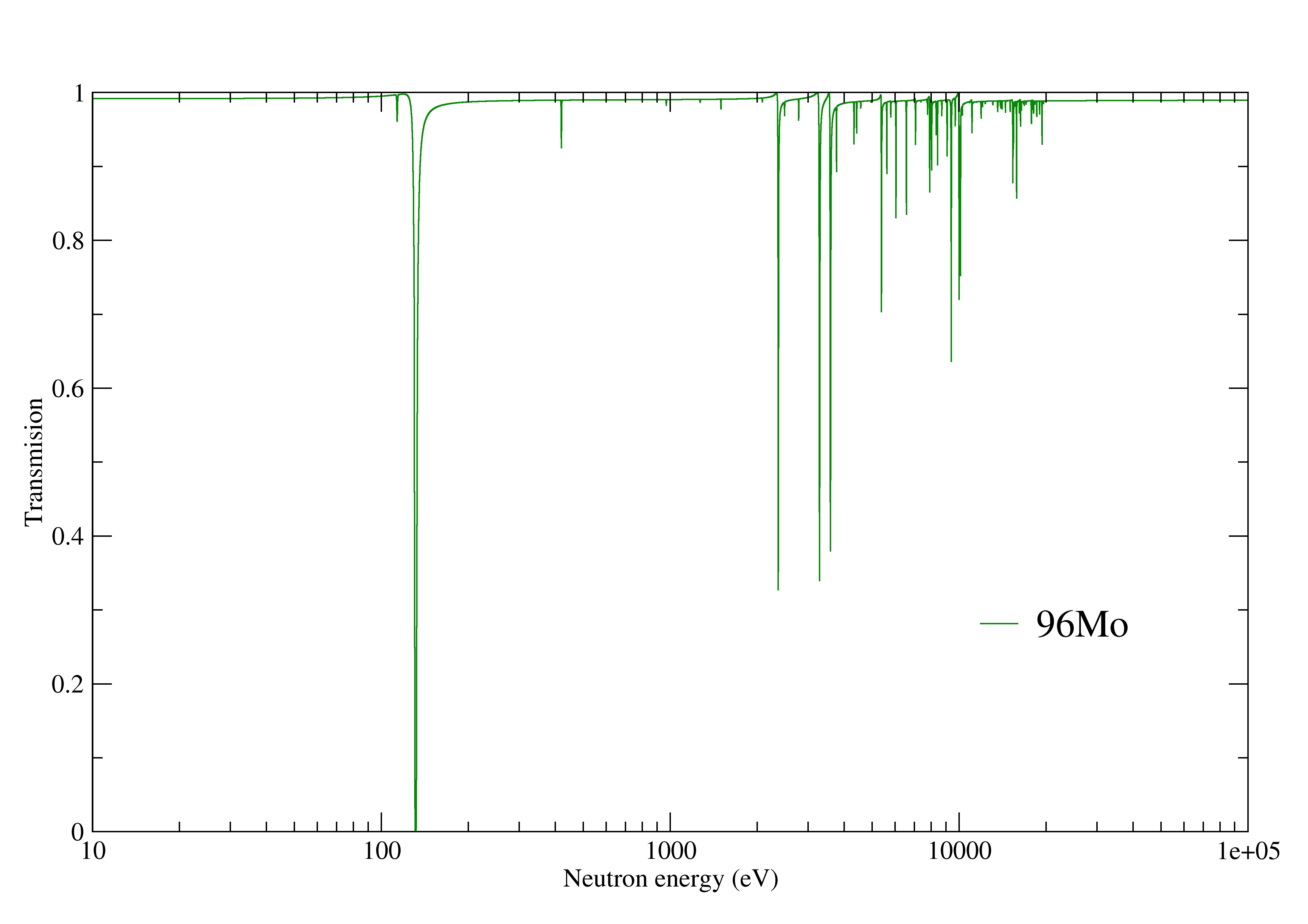 Calcoli preliminari – GELINA (FP4)
GELINA (FP14)Calcoli preliminari
Calcoli preliminari – GELINA (FP14)
Calcoli preliminari – GELINA (FP14)
Calcoli preliminari – GELINA (FP14)
Grazie per l'attenzione!